微山县南阳古镇旅游管理服务中心
2020年政府信息公开
工作年度报告
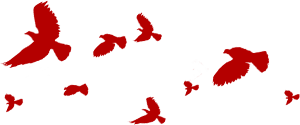 一、总体情况
2020年，我单位按照《中华人民共和国政府信息公开条例》规定和县委、县政府关于信息公开的相关要求，持续推进政务公开工作更加规范化、制度化。
工作开展情况
组织领导
   到位
总体情况
程序合理规范
业务培训充分
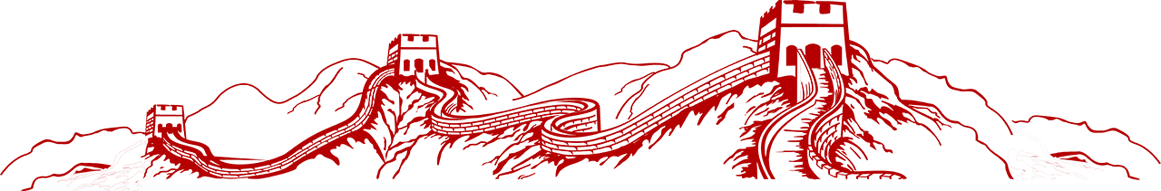 第一部分：总体情况
组织领导到位
坚持由“一把手”亲自抓、负总责，分管领导具体抓，责任科室抓落实。坚持将政务公开的工作进行细化，在公开范围、公开时间、公开内容、公开形式和具体要求等各个方面做出具体的安排，责任到具体科室和个人，自上而下层层抓好落实，确保目标任务能够顺利完成。
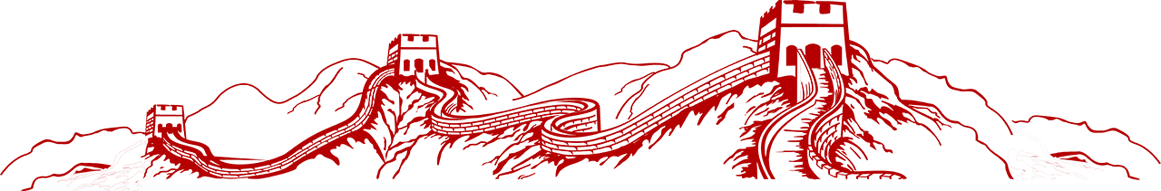 第一部分：总体情况
程序合理规范
今年我单位在认真落实《条例》的基础上，对县政府《关于开展2020年度全县政务公开工作评估考核的通知》进行了细致梳理，并对照2020年微山县政务公开第三方评估考核指标的要求，进一步梳理完善了公开内容的性质和分类，明确了政府信息公开的职责、审核程序、公开方式和时限等。
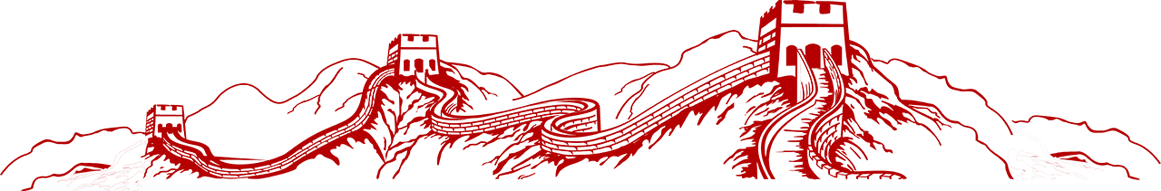 第一部分：总体情况
业务培训充分
我单位组织政务公开相关人员召开了政务信息公开培训会，学习《中华人民共和国政府信息公开条例》、《国务院办公厅关于施行中华人民共和国政府信息公开条例若干问题》和政务信息公开相关文件、领导讲话等，对我单位需主动公开和依申请公开的政务信息等进行了详细梳理。同时，收看“中国政府透明度暨政务公开研讨会“，召开了政务公开工作推进会议。
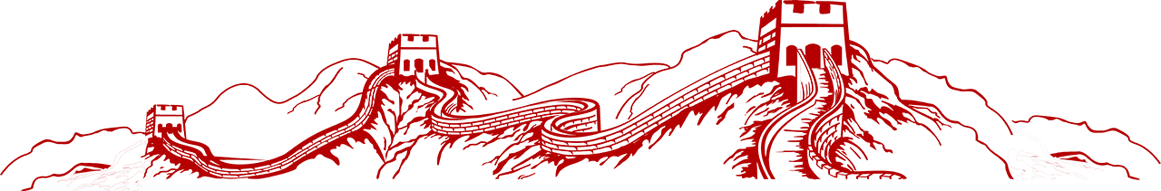 第一部分：总体情况
工作
开展情况
2020年，按照县政府的相关要求，结合我单位的工作实际，及时更新了政府信息公开目录，按要求对各类信息再次进行梳理，进一步规范政府信息公开内容。2020年，我单位主动公开政府信息26条，收到人大建议0件、政协提案1件，即县政协十届四次会议第87号提案《关于加快建设高速服务区及配套设施的建议》，提案均按要求在规定期限内办复完毕，办复率100%，满意率100%；收到政府信息公开申请0件，无政府信息公开办理情况；无政府信息公开收费及减免情况；无因政府信息公开申请行政复议、提起行政诉讼的情况。
二、主动公开政府信息情况
三、收到和处理政府信息公开申请情况
四、政府信息公开行政复议、行政诉讼情况
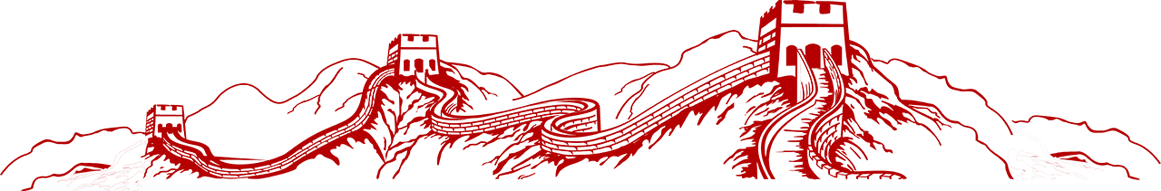 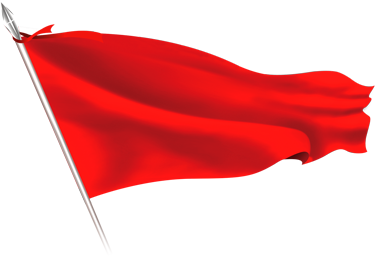 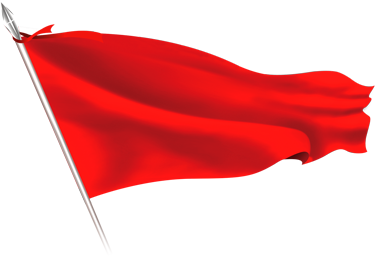 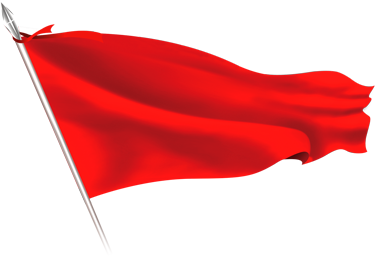 2020年，我单位在政务公开方面还存在一定的不足：一是政务公开人员专业性有待提高；二是政务公开内容和深度还需进一步完善。为解决以上问题，我们会采取以下措施：一是加强基础建设。增强人力力量，加强政务公开的业务培训，增强工作的创新能力，推动政务公开工作的深入开展；二是提升内容质量。在政务公开的深度和敏感度上下功夫，进一步规范公开内容、公开程序，丰富政务公开的内容。
五、存在的主要问题及改进情况
六、其他需要报告的事项

收到政协提案1件，即县政协十届四次会议第87号提案《关于加快建设高速服务区及配套设施的建议》，提案均按要求在规定期限内办复完毕。
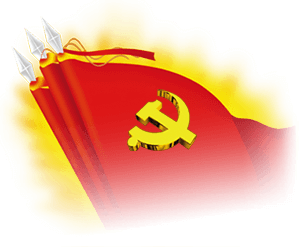